COOL
Lecture
2023
Communicating with Outstanding Science Leaders
30th, Nov | Cardiovascular and Metabolic Disease Center
College of Medicine, Inje University |
Motohiro Nishida
Professor, Graduate School of Pharmaceutical Sciences Kyushu University/
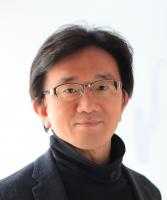 FEATURING:
Sulfide metabolism in 
cardiac stress resistance
National Research Laboratory for
MITOCHONDRIAL SIGNALING
Cardiovascular Metabolic
Disease Center